مدرسة الغزالي الابتدائية على اسم الشيخ أحمد الطوري
فصل الخريف 
مهمة للتعبير






اعداد المعلمة: بدر زيادنه
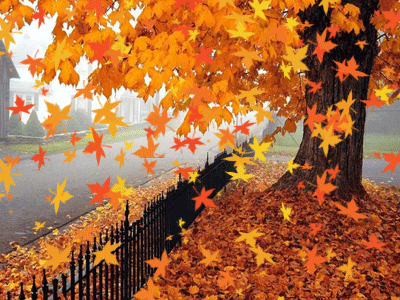 طُلابي الأعزاء هيا نَذكُرُ فُصول السَّنة الأربعة :
الشّتاء
الخريف
الرّبيع
الصّيف
في أَيّ فصل نحن الآن ؟
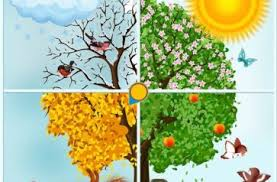 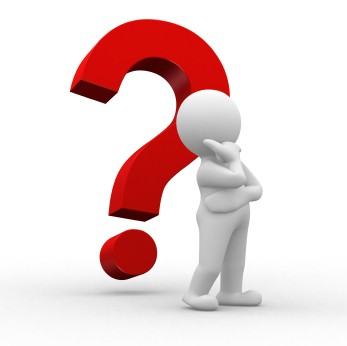 أحسنتم يا أبطال
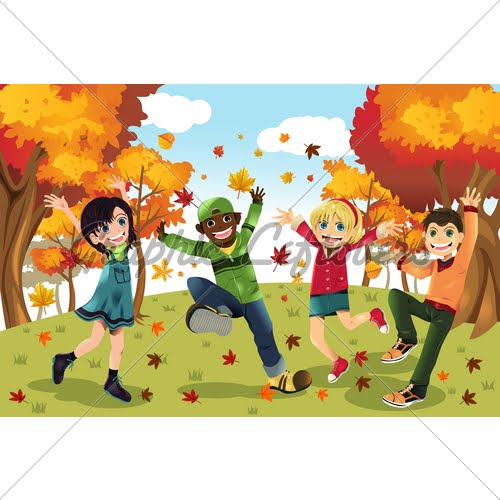 نحن في فصل الخريف
هيا نُشاهد أنشودةً عن فصلِ الخريفِ
https://www.youtube.com/watch?v=CXVpzn9Shq0
تعبير شفهي 
المدة : دقيقتين
هيّا نذكر مَعًاظواهر فصل الخريف
أحسنتم يا أبطال !إذًا من ظواهرِ فصلِ الخريفِ...
أَوراقُ الأَشْجارِ  تُصْبِحُ صَفراء وَتَتَساقَطُ عَلى الأَرْضِ.
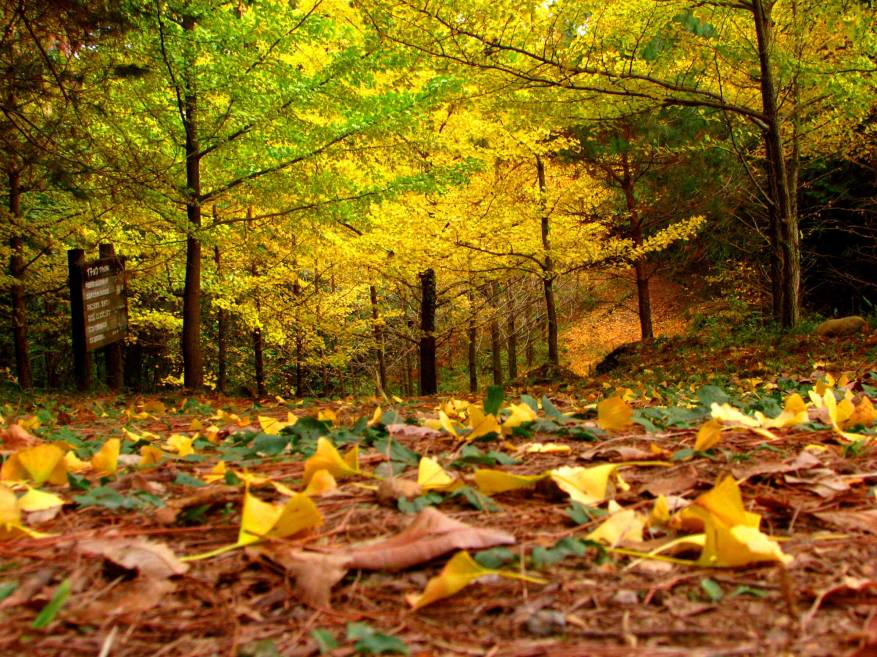 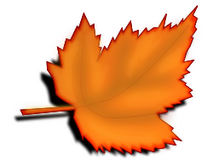 تَهُبُّ رِياحٌ خَفيفَةٌ تُحَرِّكُ الأَشْجارَ
يَصْبُحُ الطَّقسُ بارِداً في الليلِ
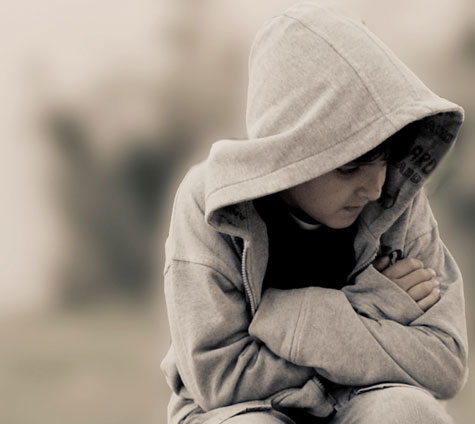 تُهاجِرُ الطُّيورُ مِنَ الشَّمالِ  إِلى الجَنوبِ بَحْثًا عَنْ مَكانٍ دافِىءٍ
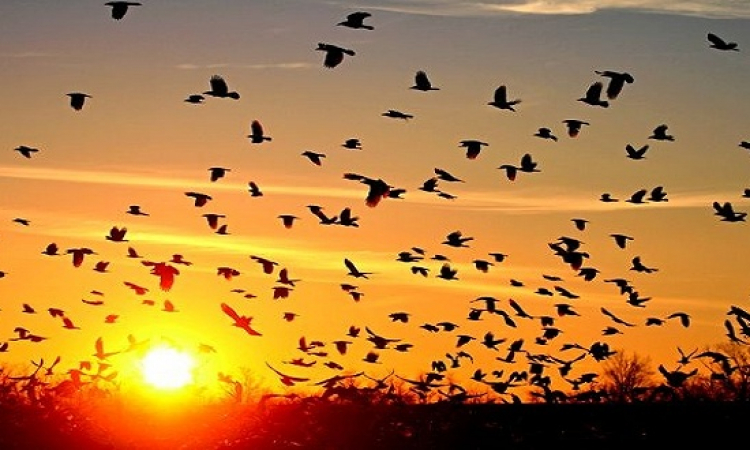 يَحْرُثُ الفَلّاحُ الأَرْضَ وَيَبْذُرُها قَمْحًا
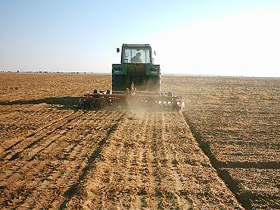 أَحْياناً يَسْقُطُ المَطَرُ!
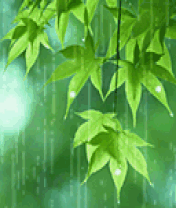 يَقْطُفُ النّاسُ ثِمارَ الزَّيتونِ المُبارَكَةِ
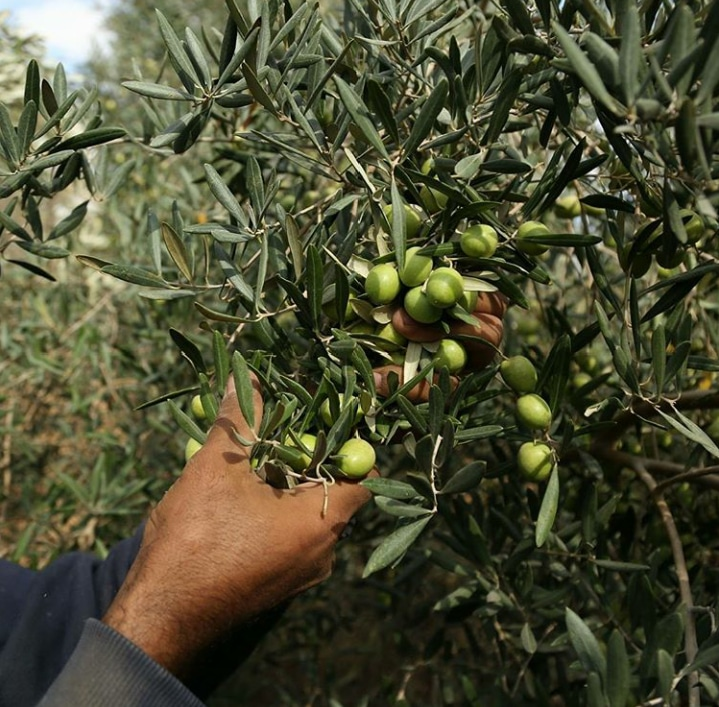 تَبْدَأُ الحَلَزوناتِ بِالخُروجِ في الحَقْلِ
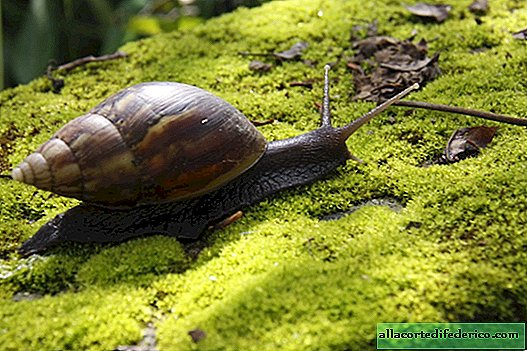 يُصْبِحُ النَّهارُ قَصيرًا وَالليلُ طَويلاً
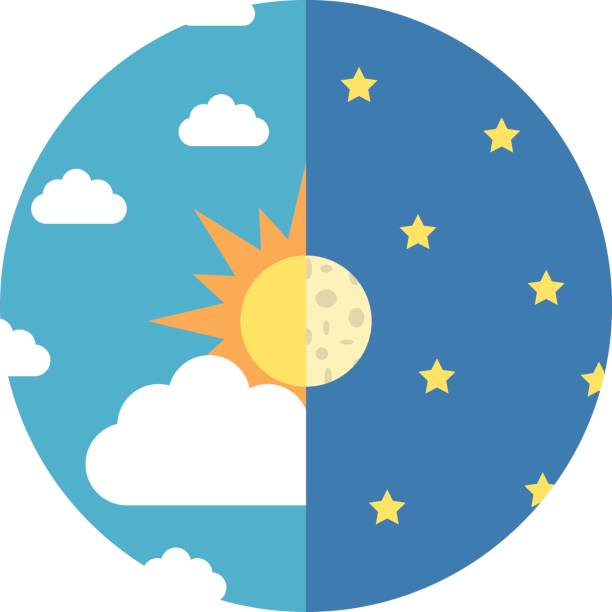 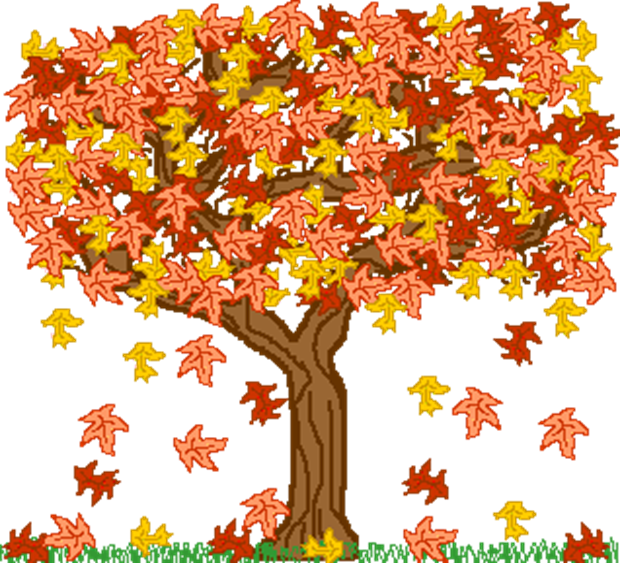 هذِهِ كُلُّها مِنْ  ظَواهِرِ  فَصْلِ الخَريفِ
انسخ في دفترك بخط واضح ومرتب!
مهمة (1)  للتنفيذ !
ضَعْ الكَلماتَ التّاليةَ في جُمَلٍ مُفيدَةٍ اعْتِمادًا عَلى ما تَعَلَّمناهُ اليومَ:
أ. تُهاجِرُ:_____________________________.
ب.الأَوْراق:____________________________.
ج.يَقْطُفُ:______________________________.
د. يَخْرُجُ:______________________________.
هـ. الرِّياح:_____________________________
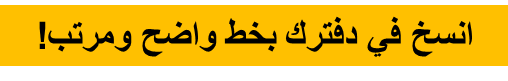 مهمة (2) للتنفيذ !
أُكْتُبْ فَقَرَةً عَنْ فَصْلِ الخَريفِ(خمس أسطر)


تَذَكَّرْ:  
اُكتُبْ بِاللغةِ الفُصحى 
اِسْتعمِلْ علَاماتَ التَّرقيمِ
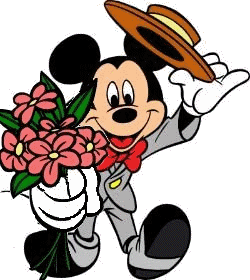 شكرًا لكم 

في انتظار أداء المهمات